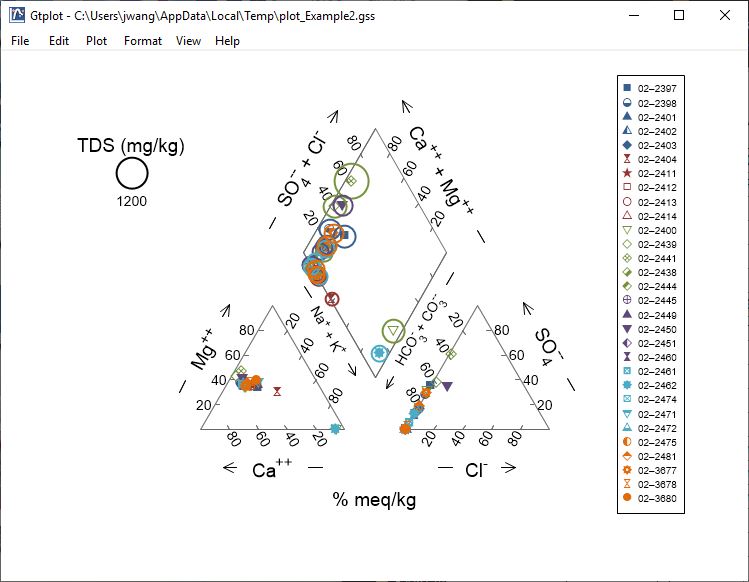 Piper Diagrams
You can launch Gtplot from GSS to create Piper Diagrams, cross-plots, time series graphs, and more.
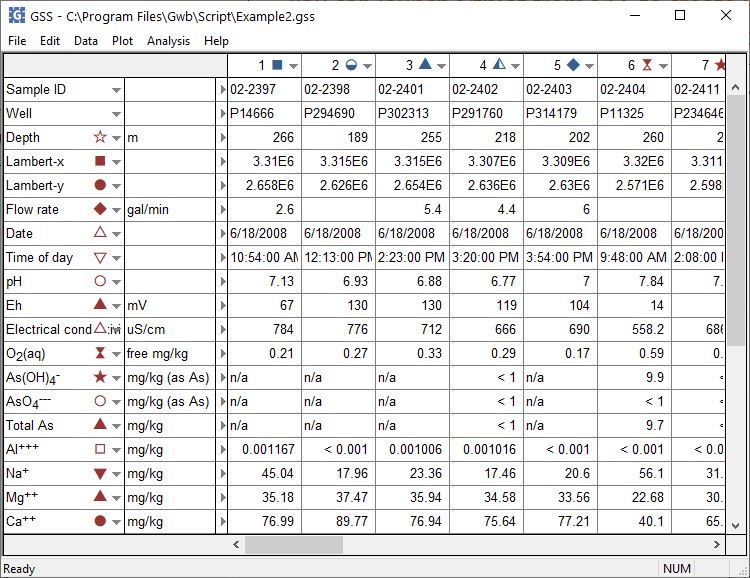 Plot → Piper Diagram…
Click to set the color, shape, or size of markers representing individual samples or analytes.
The Piper Diagram shows the fluid’s major ion composition.
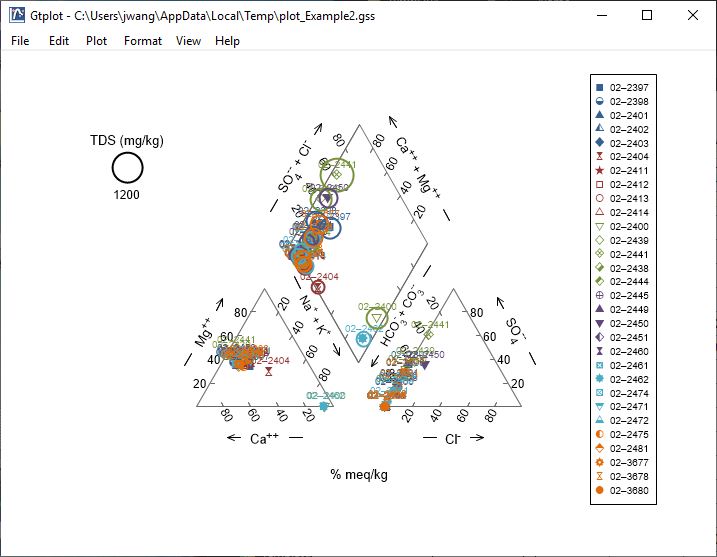 Double-click on plot to bring up the Piper Diagram configuration dialog.
Double-click outside the plot to open the Quick Toggle dialog. Toggle gridlines, sample labels, legend, and more.
Right-click on labels or axes to change color, font, size, etc.
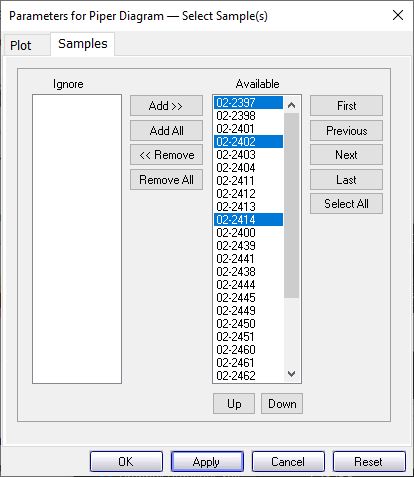 You control which samples are displayed from the Samples pane.
You can cycle through samples one at a time.
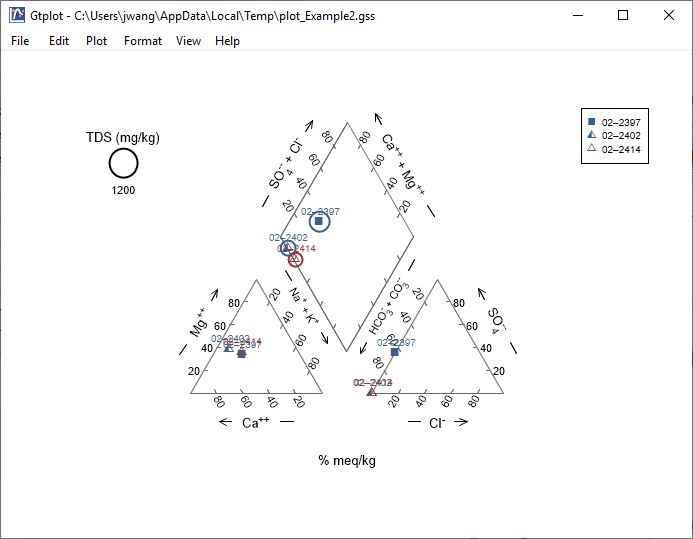 Only selected samples in the Available list plot.
Plot all samples together.
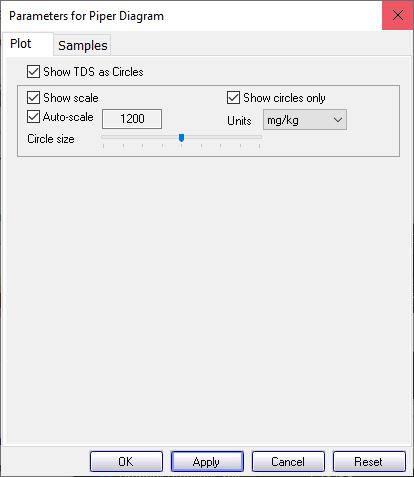 You control details of the Piper Diagram from the Plot pane.
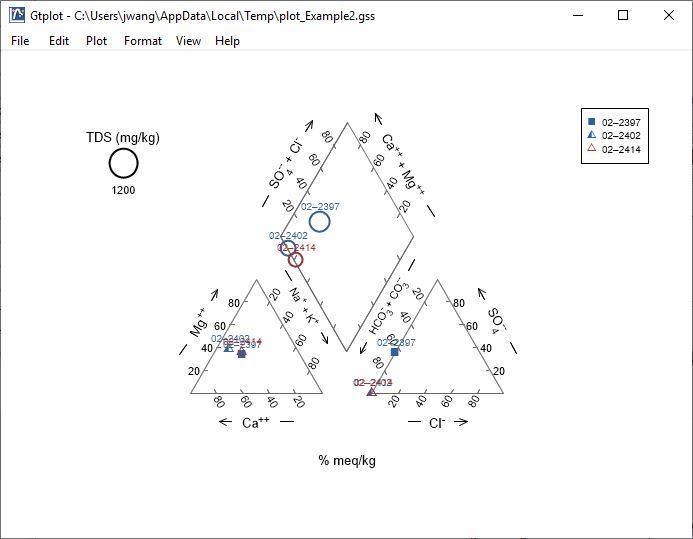 Toggle TDS circles, scale, units, display, etc.